МАТЕМАТИКА          IV разред
На претходном часу учили смо о сталности збира, па да поновимо:
Ако се један сабирак повећа за неки број, а други смањи за тај исти број збир се неће промијенити 
(остаће исти). То својство збира се зове сталност или непромјенљивост збира.


320 + 140 = 460
320 + 140 = (320 +80) + (140 – 80) = 400 + 60 = 460
Зависностразлике од промјене умањеника
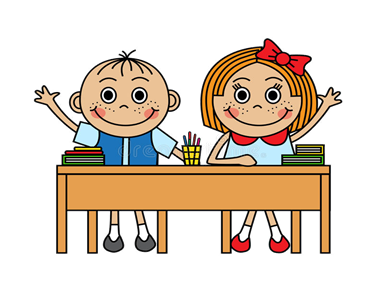 Поновимо
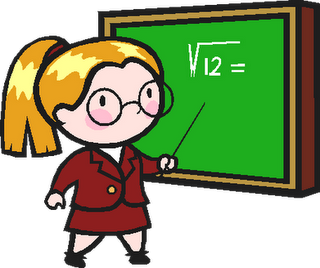 Примјери
Ако умањилац повећамо за неки број разлика ће се повећати за тај исти број.
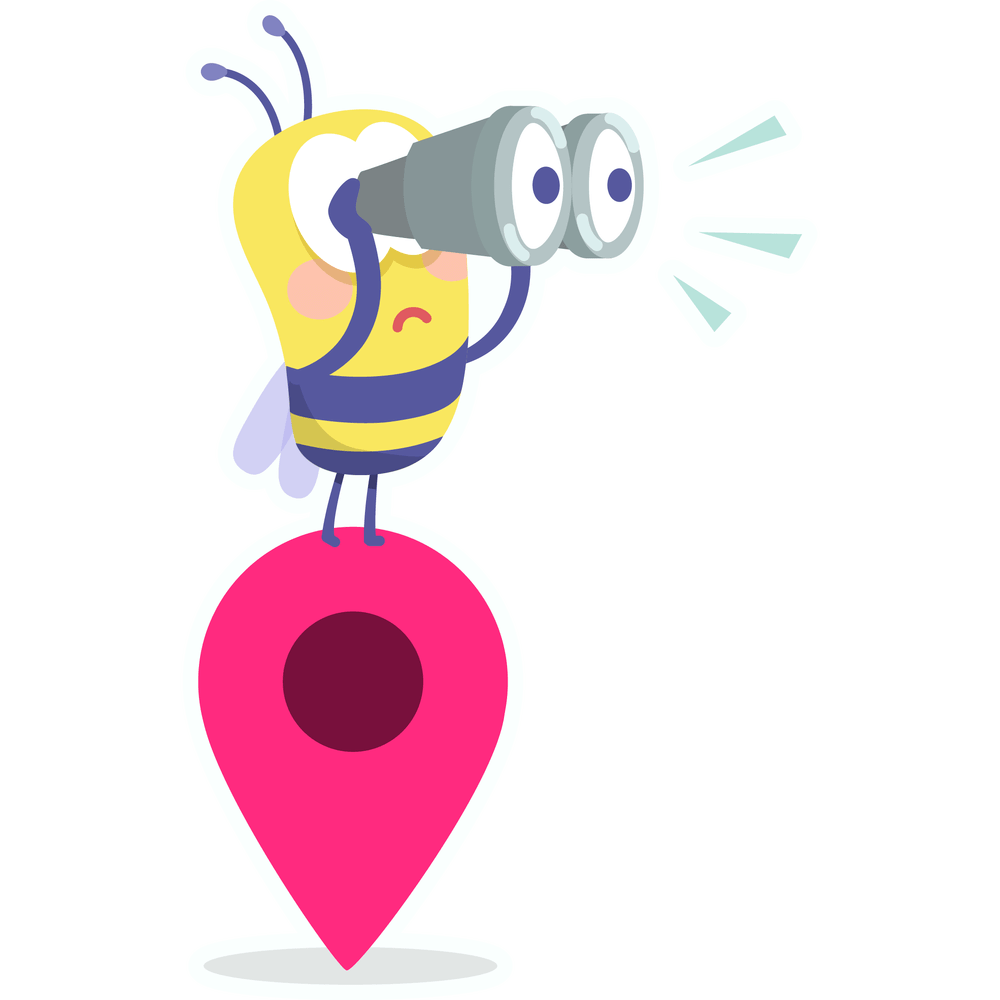 Примјери
Ако умањеник смањимо за неки број и разлика ће се смањити за тај исти број.
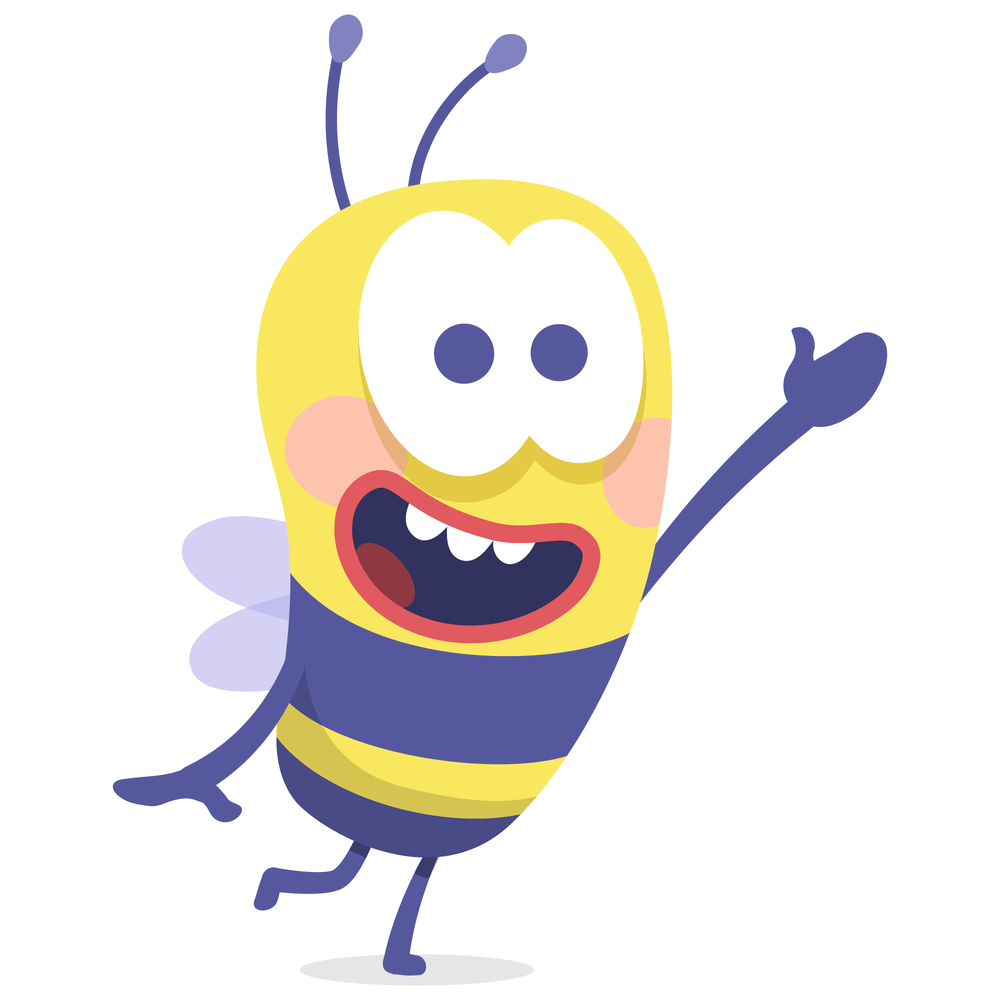 1. Израчунај сљедеће задатке, а затим умањеник повећај за 10:
    360-20=340
    (360+10)-20=370-20=350
    580-50=530
    (580+10)-50=590-50=540
Задаци:
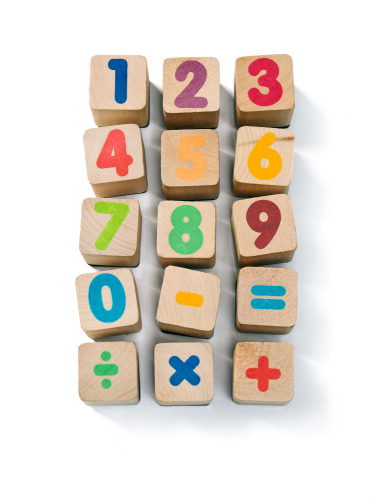 2. Израчунај сљедеће задатке, а затим умањеник смањи за 10:
    670-40=630
    (670-10)-40=660-40=620
     870-60=810
    (870-10)-60=860-60=800
Задаци:
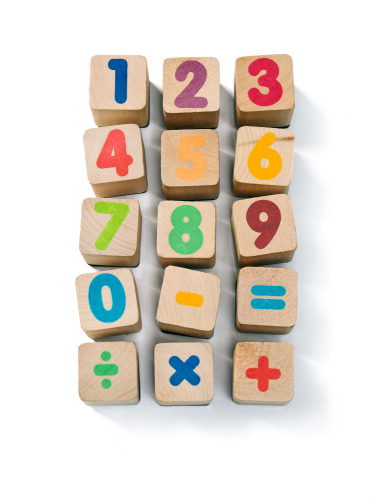 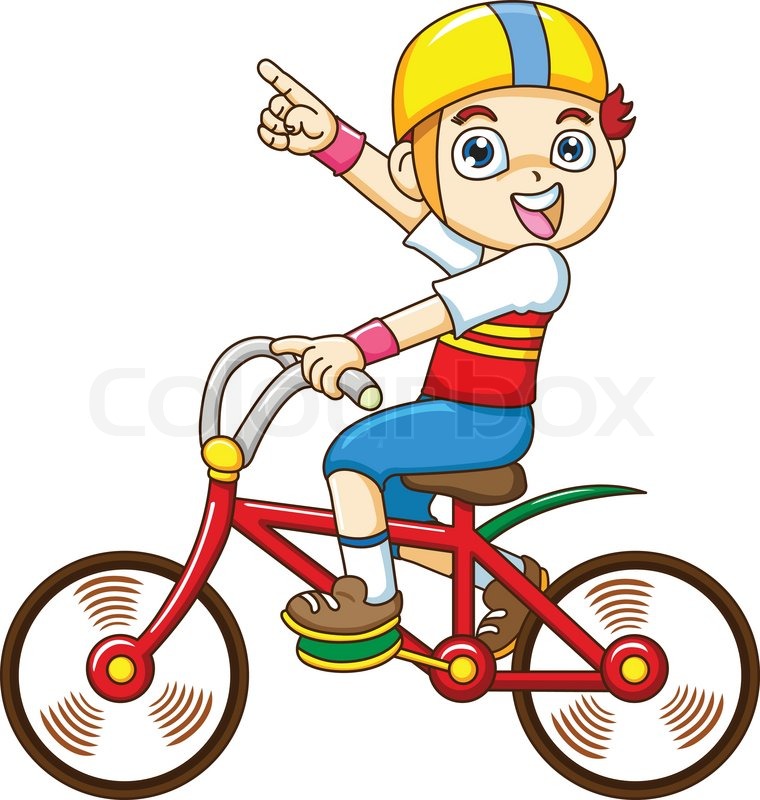 ЗАДАЋА:
Уради задатке из уџбеника „Математика" на страни 49.